The XXV International Scientific Conference of Young Scientists and Specialists (AYSS-2021)
DIRAC Interware as a service for high-throughput computing in JINR
Igor Pelevanyuk1, Andrei Tsaregorodtsev2
1Joint Institute for Nuclear Research, Dubna, Russia
2CPPM, Aix-Marseille University, CNRS/IN2P3, Marseille, France
15 September 2021
2
Throughput vs Performance
Sharing the workload of interdependent processes over multiple cores
OpenMP and MPI programming methods
Access to many servers within the same tightly-connected cluster; access to shared files
If one part fails – calculation stops or aborts
Example of jobs:
QCD studies,
Complex calculations,
Modeling of complex processes
Many independent processes that can run in 1 or few cores on the same computerStandard programming methodsBest accelerated by access to as many cores as possibleIf one part fails – it can be rescheduledExample of jobs: Monte-Carlo generation,Data reconstruction
Focus of this talk
3
Throughput vs Performance[1]
High Performance - Sharing the workload of interdependent processes over multiple cores
Focus of this talk
High Throughput - Many independent processes that can run in 1 or few cores on the same computerExample of jobs: Monte-Carlo generation, Data reconstruction
4
Why it is complex[2]
dCache
EOS
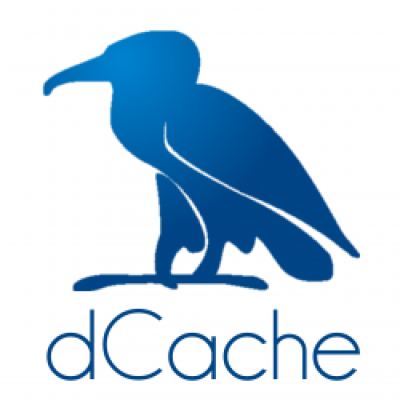 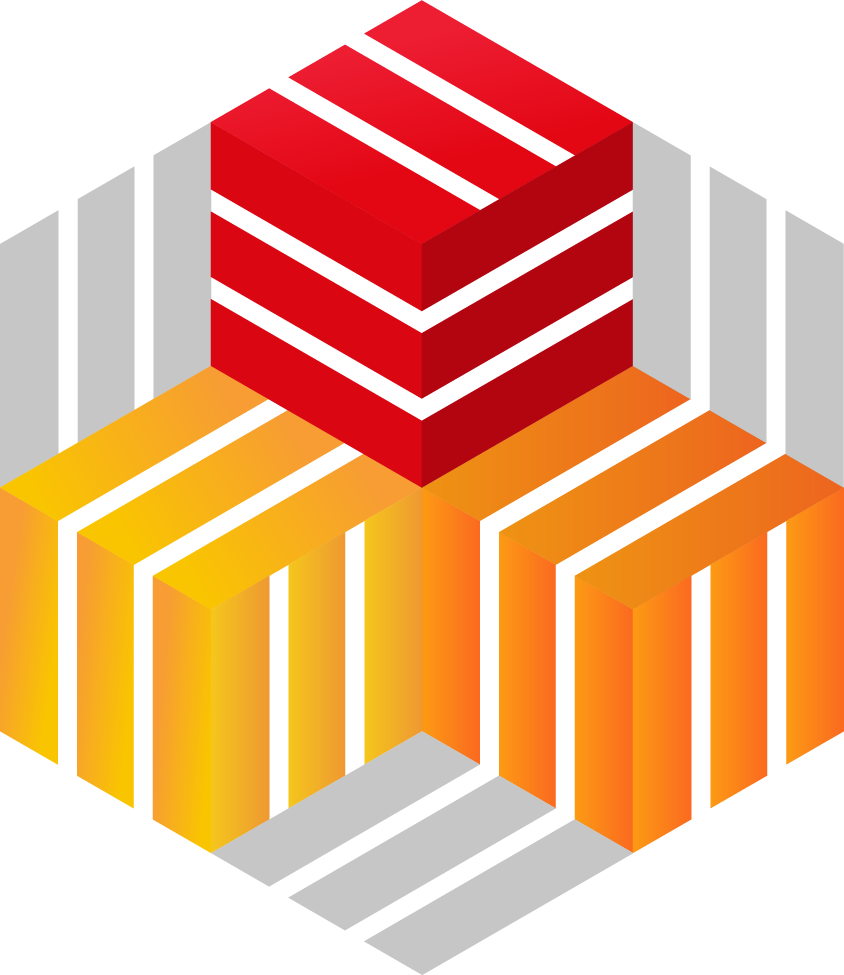 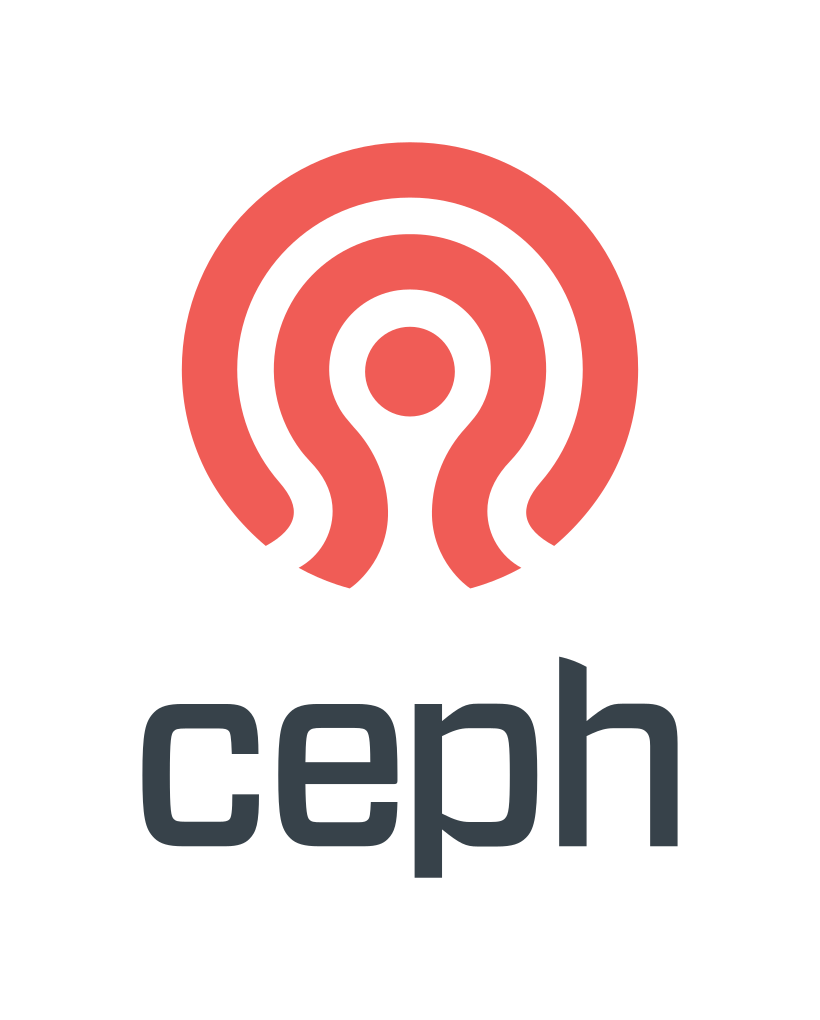 Storage
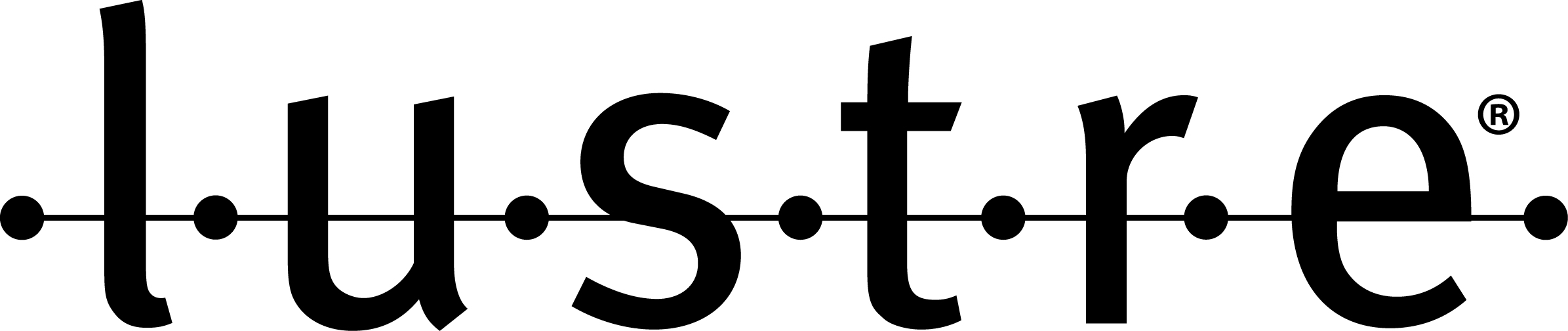 Disk, Tape
local
GridFTP, root
local
Protocol
local, root
ceph key
HybriLIT
Kerb. , x509
x509
Auth Storage
SSO
HybriLIT
Kerb.   x509
Auth Jobs
x509
OpenNebula
Slurm  Grid
Slurm
Grid
Job Submit.
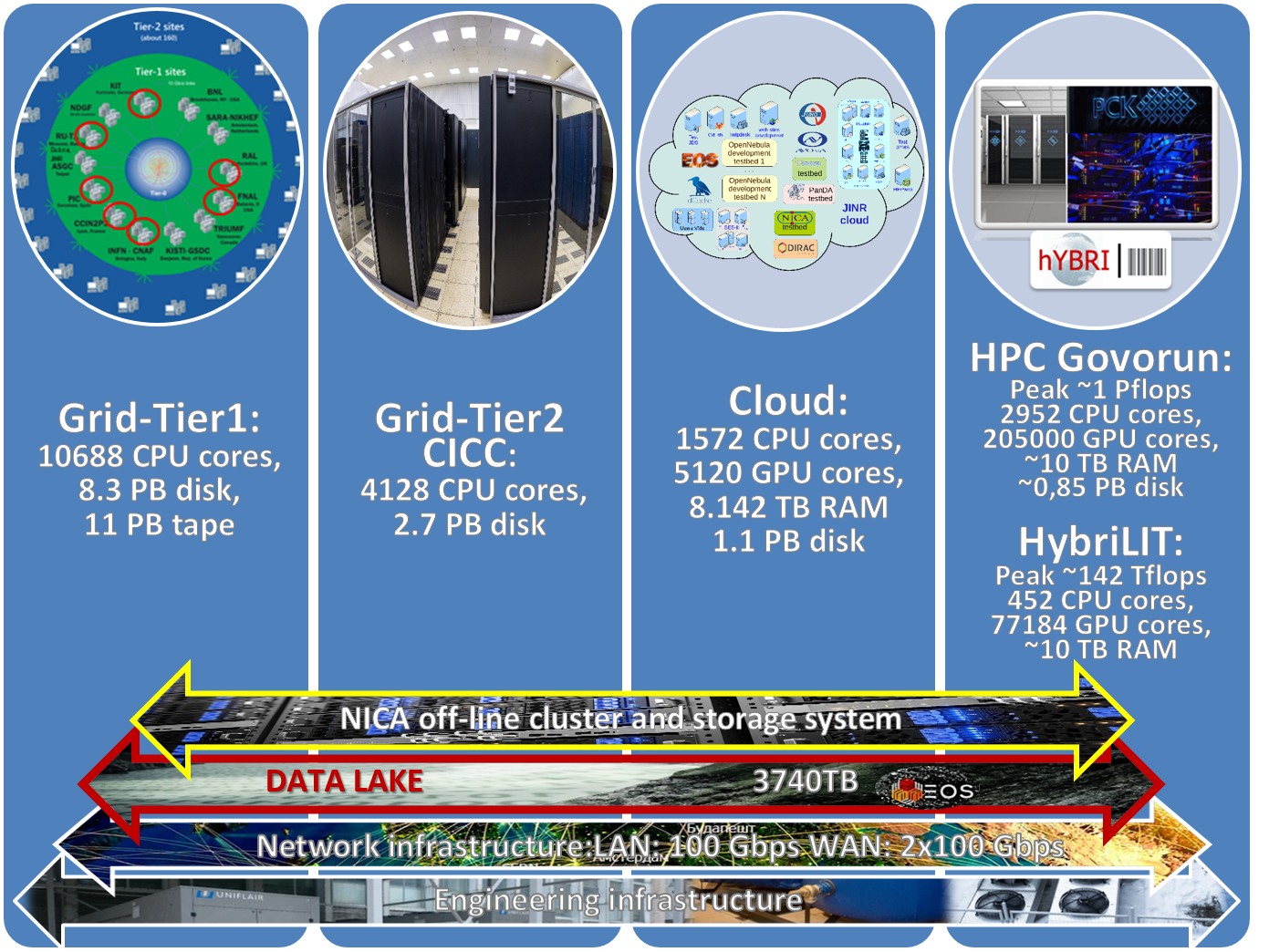 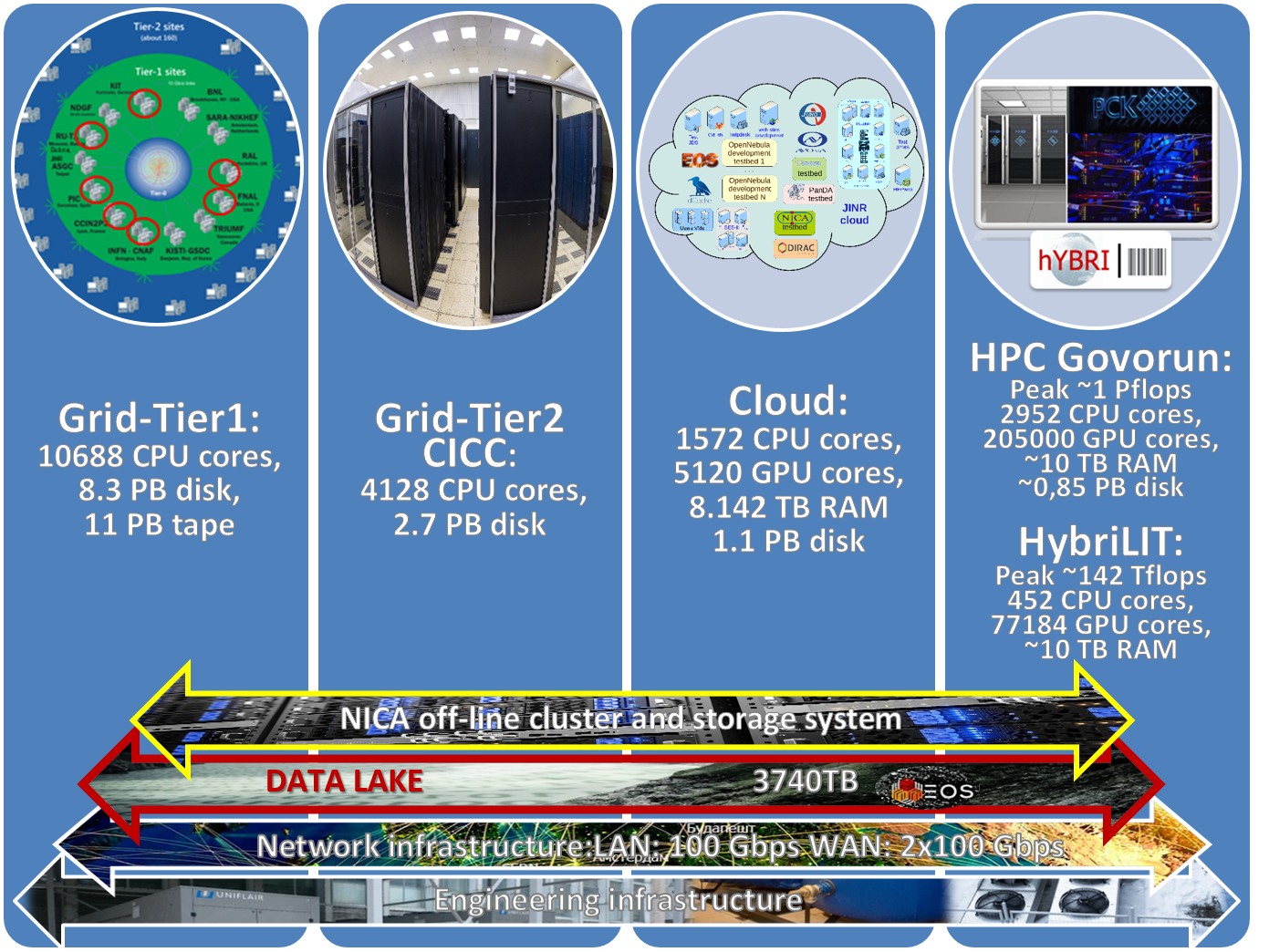 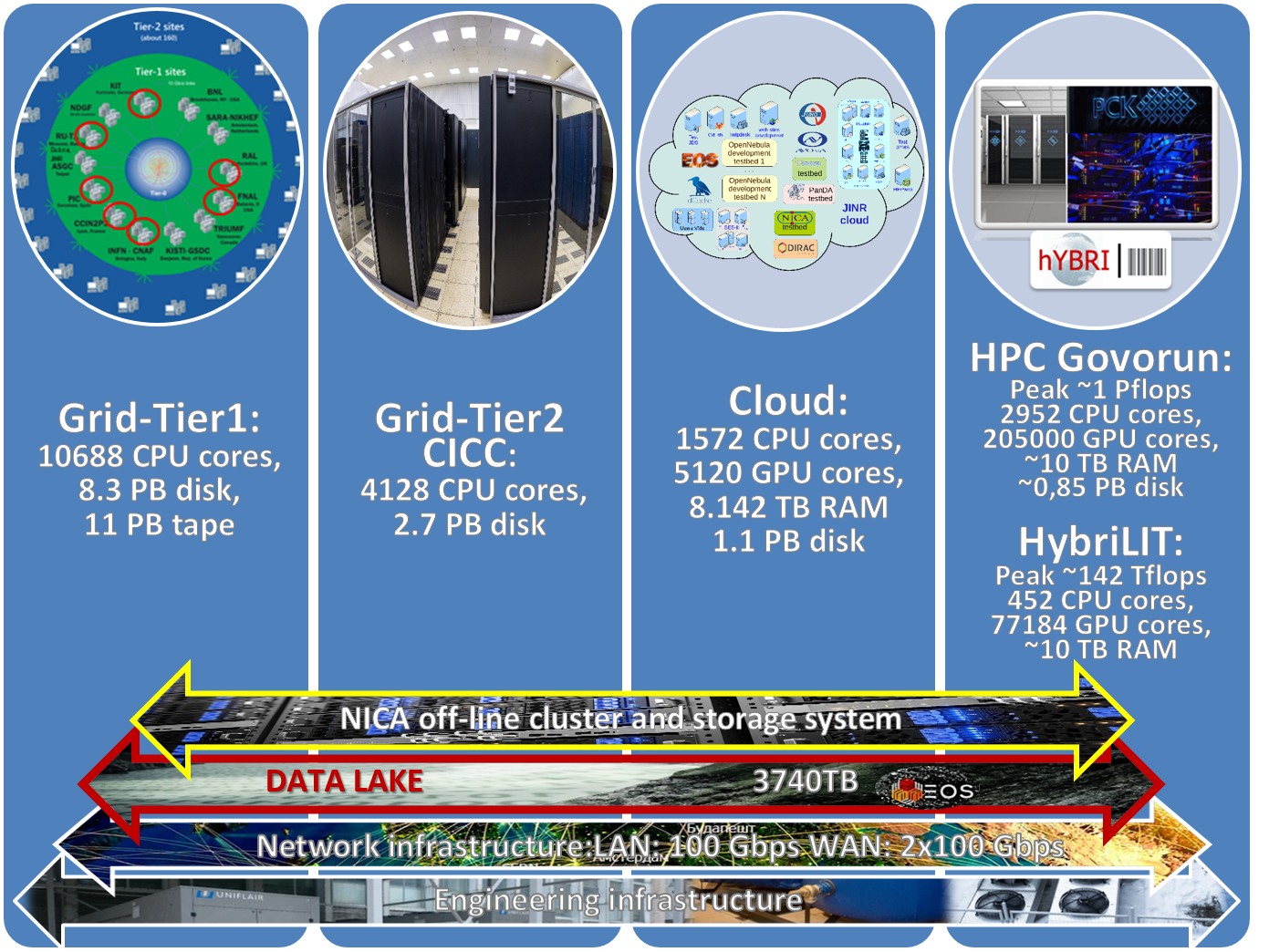 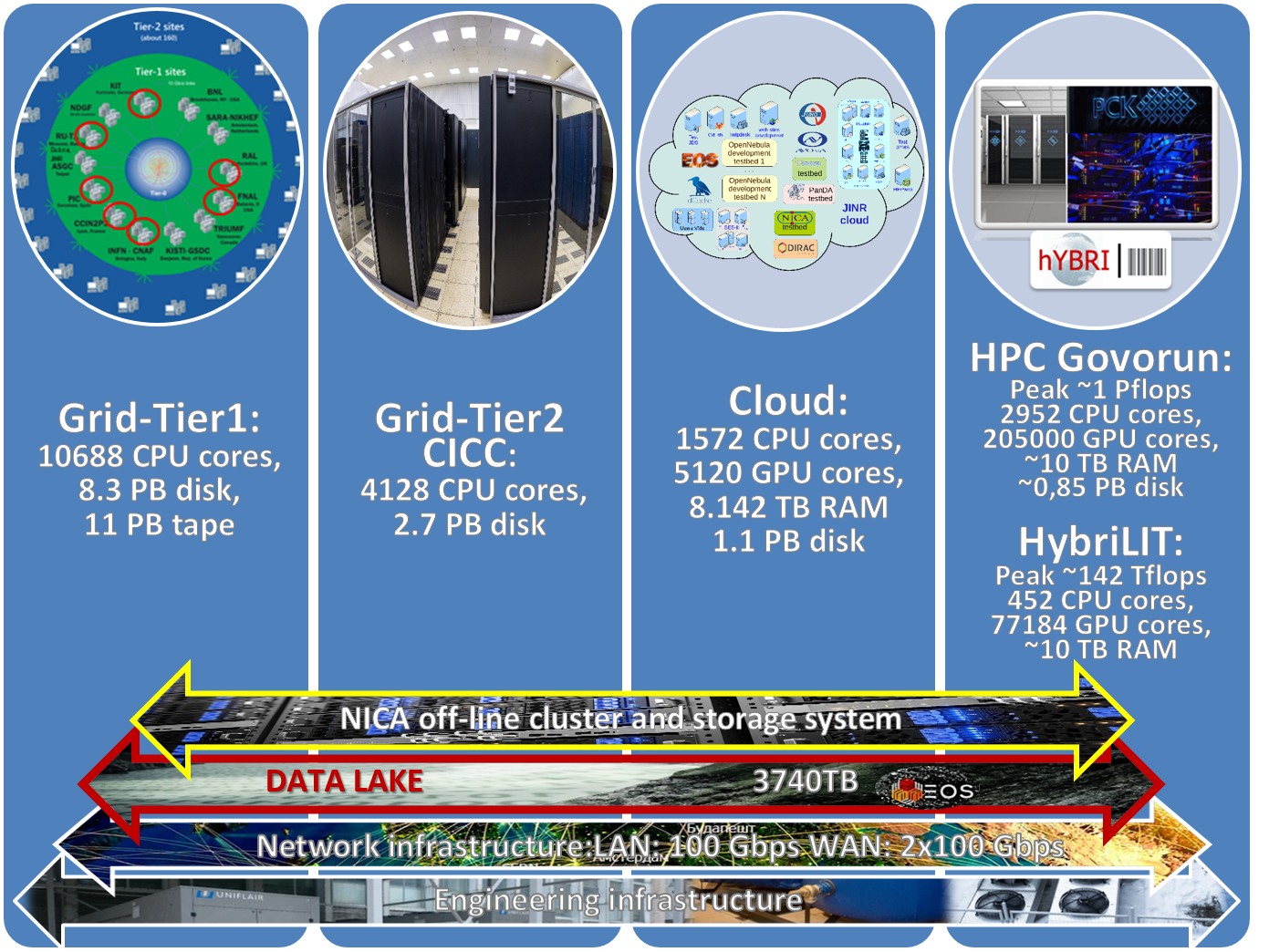 Component
Tier-2/CICC
Cloud
Govorun/HybriLIT
Tier-1
* This is a simplified schema to demonstrate complexity and variability of protocols and accesses approaches
5
What was done[3]
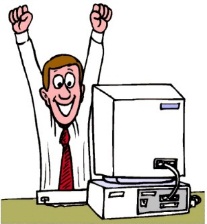 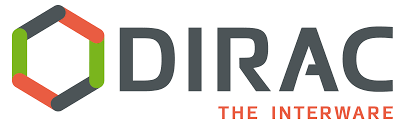 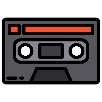 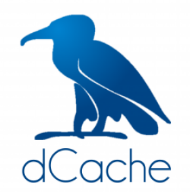 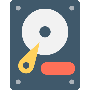 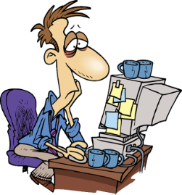 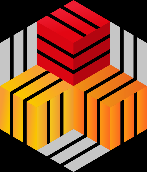 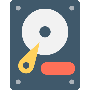 EOS
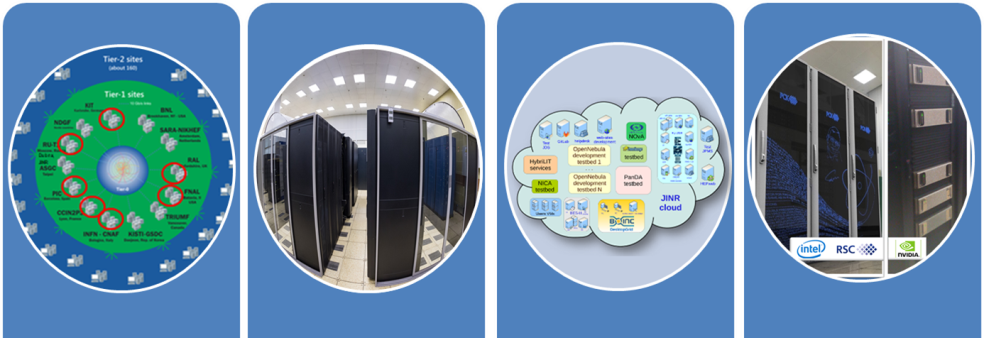 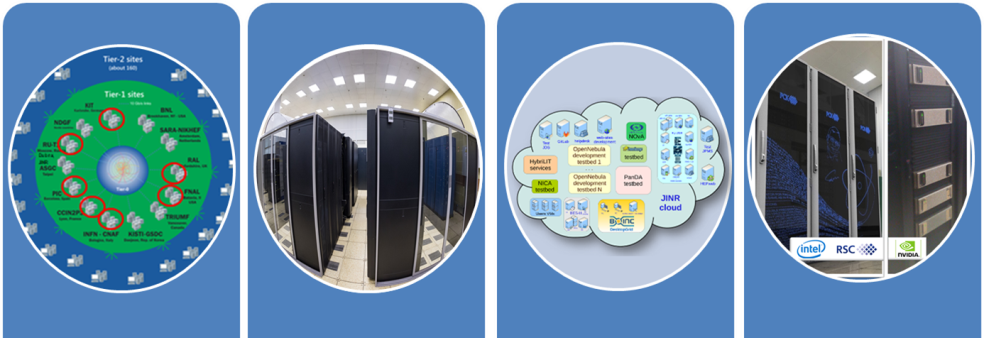 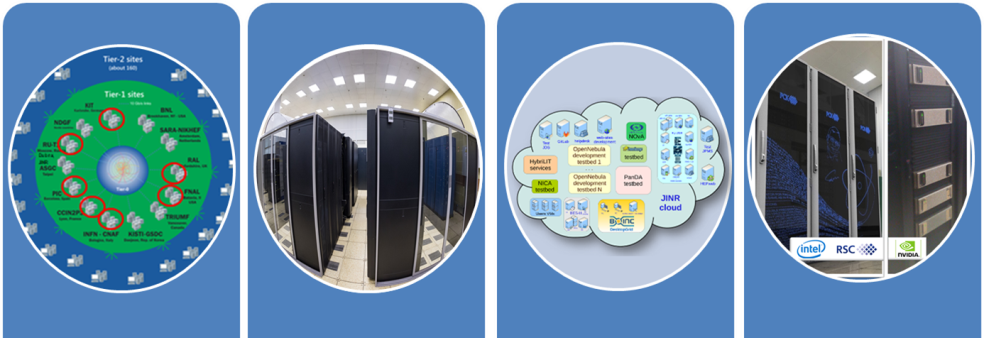 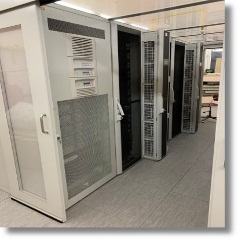 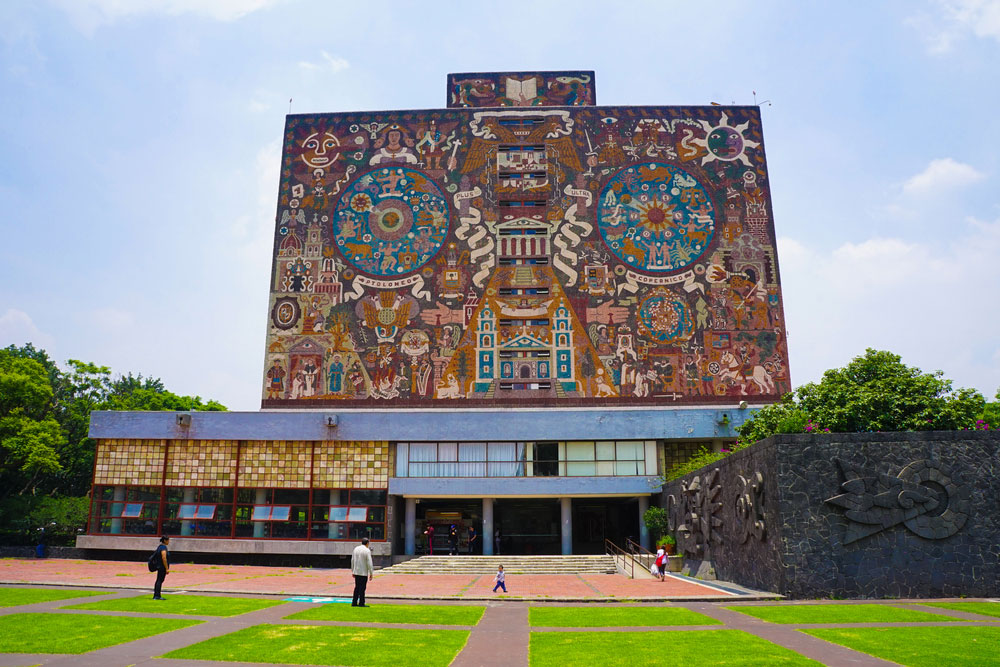 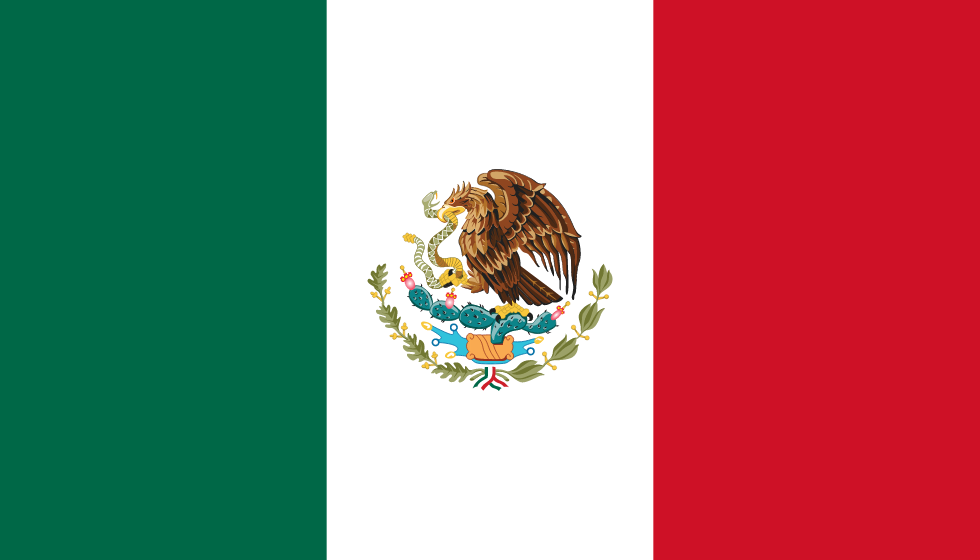 Tier-1
CICC/Tier-2
Clouds
Govorun
NICA Cluster
UNAM
Running
Running
Running
Running
Running
Running
The computing resources of the JINR Multifunctional Information and Computing Complex, clouds in JINR Member-States, cluster from Mexico University were combined using the DIRAC Interware.
6
What is DIRAC?[1]
DIRAC is a framework that provides all the necessary components to build ad-hoc grid infrastructures interconnecting computing resources of different types, allowing interoperability and simplifying interfaces.  This allows to speak about the DIRAC interware.
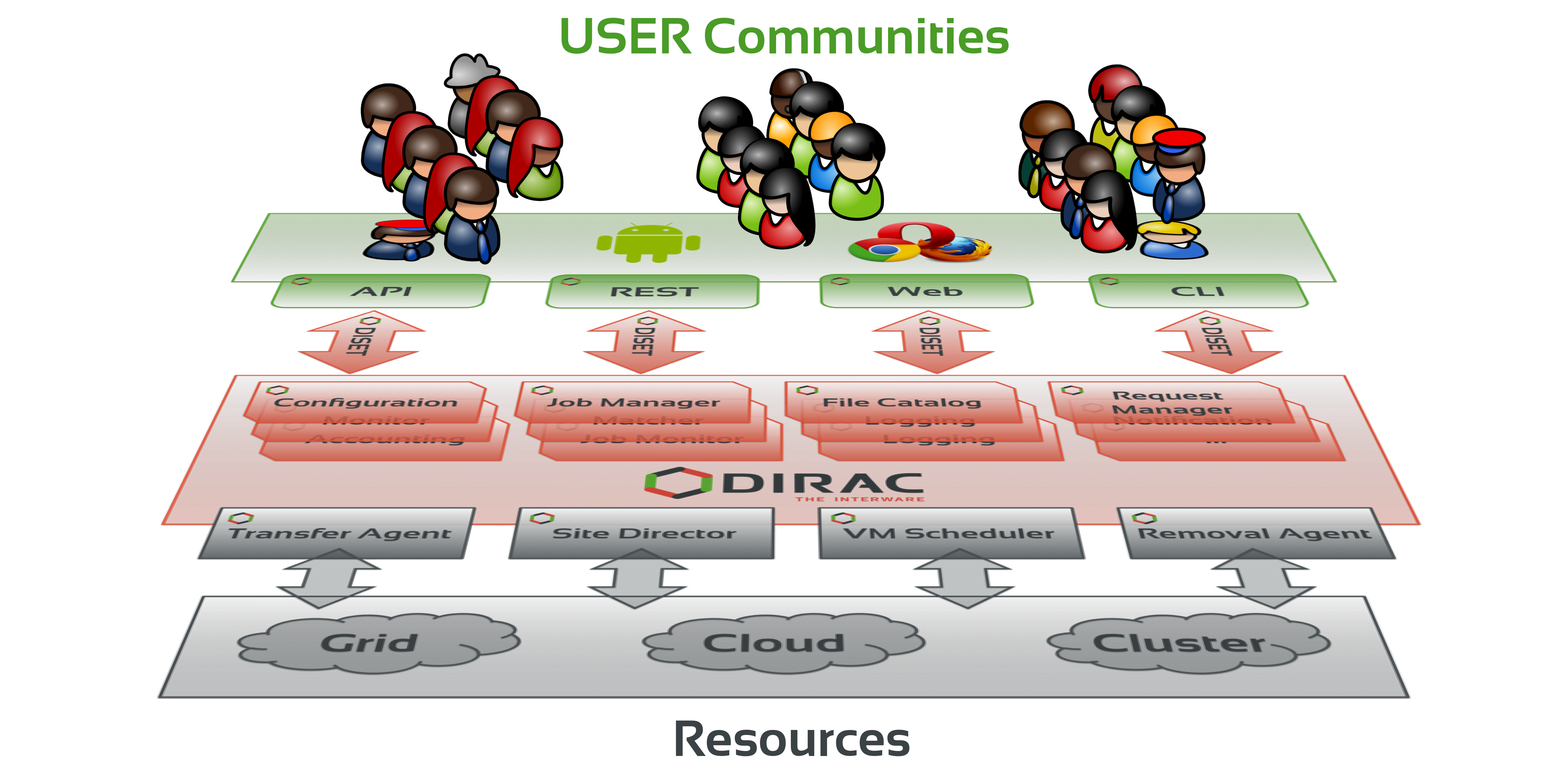 Web
CLI
API
REST
7
Why DIRAC?
1. Single system for all aspects of computing
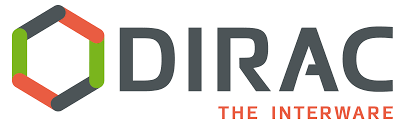 User Interface
API
Central configuration
Data management
Workload management
File Catalog
Integration tools
Workflow management
Metadata management
Accounting
Management
8
Why DIRAC?
2. Good performance
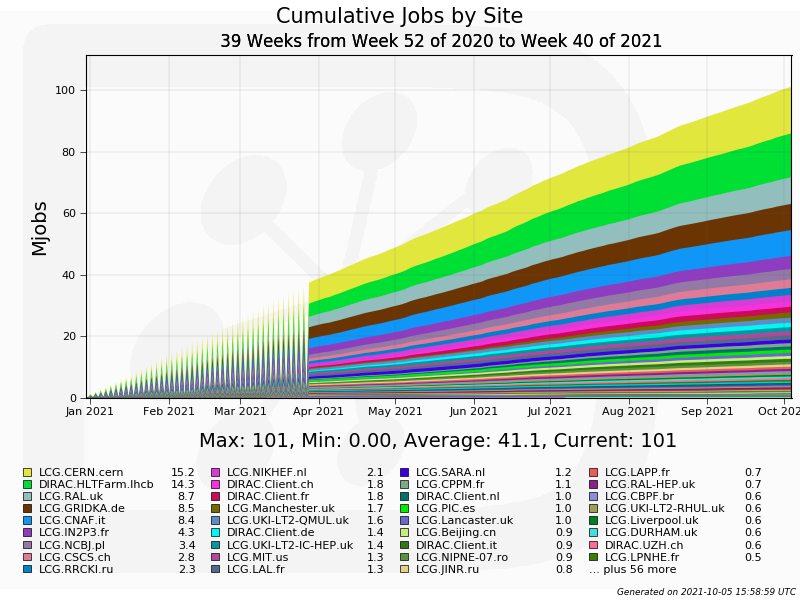 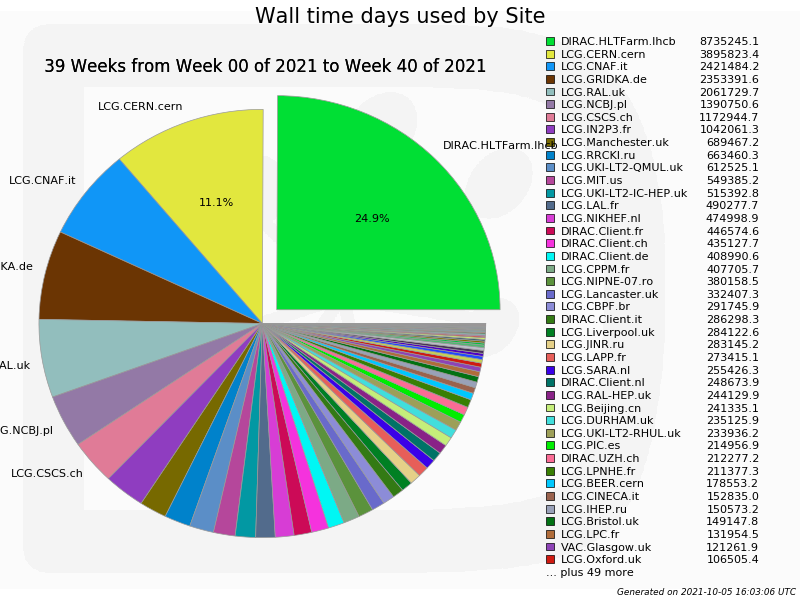 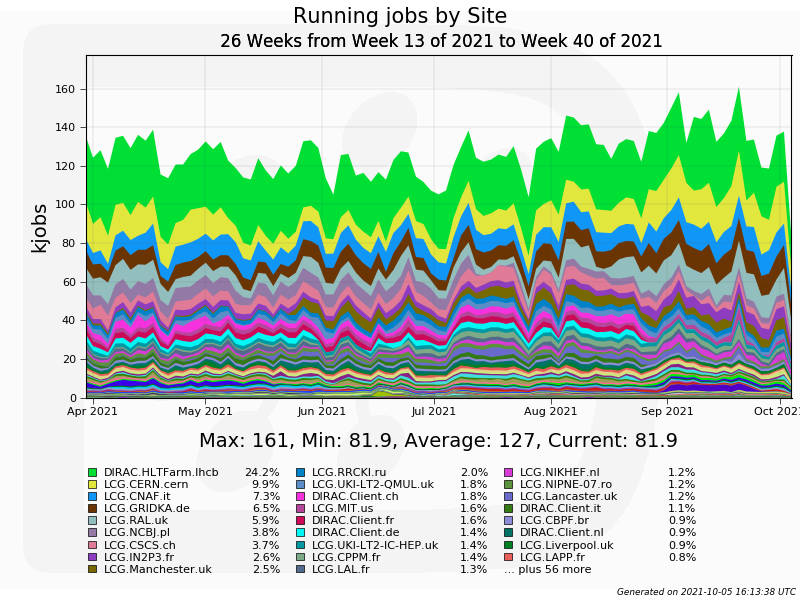 9
Why DIRAC?
3. Active users and developers community
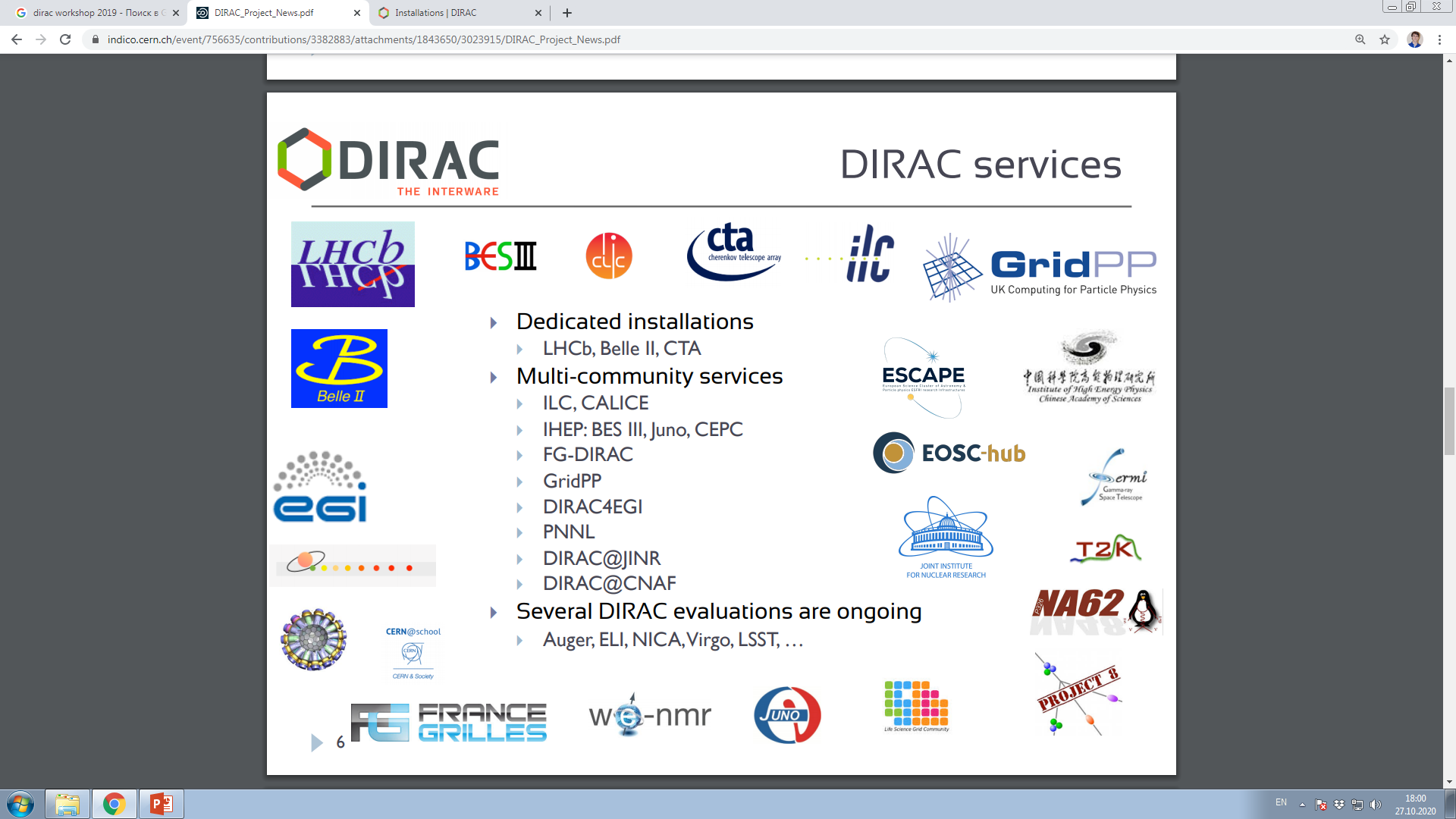 10
History of DIRAC at JINR
2013 – Development of monitoring system for BES-III installation. First tries to setup and configure DIRAC infrastructure. 

2017 – DIRAC Interware installed; basic configuration done. Used for educational purposes. dCache storage integrated, Tier2 integrated [2].

2018 – HybriLIT integrated. JINR cloud integrated using OCCI protocol. Tests of full cycle of Monte-Carlo for BM@N were performed.

2019 – Clouds of JINR Member-States integrated by module developed in JINR [3]. MPD starts using DIRAC for massive Monte-Carlo production. Tier1, Govorun and EOS integrated in DIRAC [4].

2020 – Folding@Home jobs submitted to clouds via DIRAC. Baikal-GVD jobs submitted to JINR and PRUE clouds.
11
Computing Resources
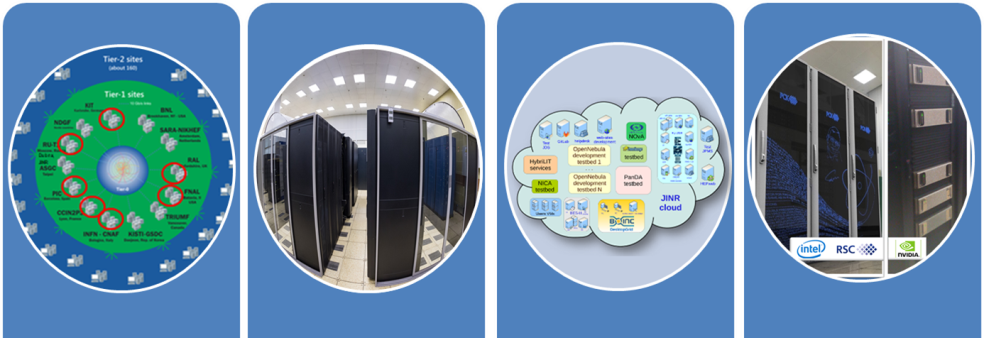 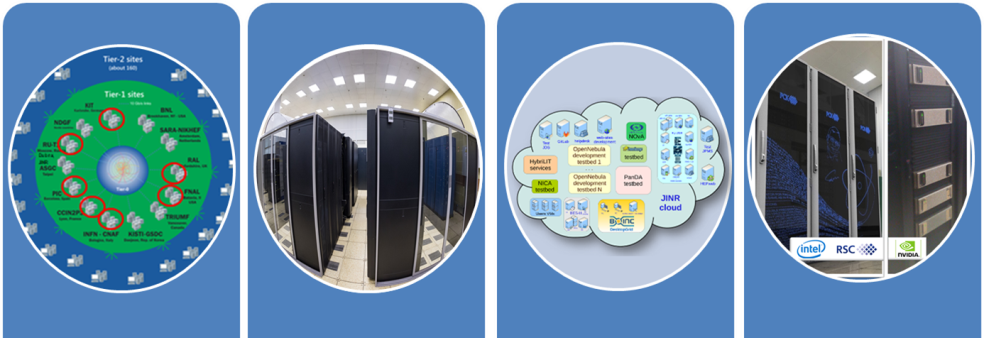 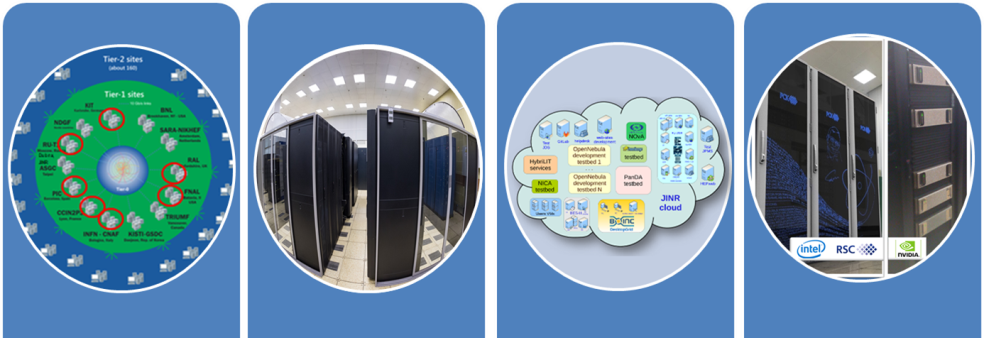 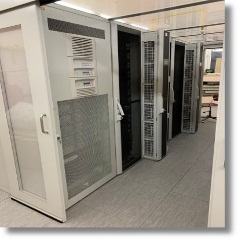 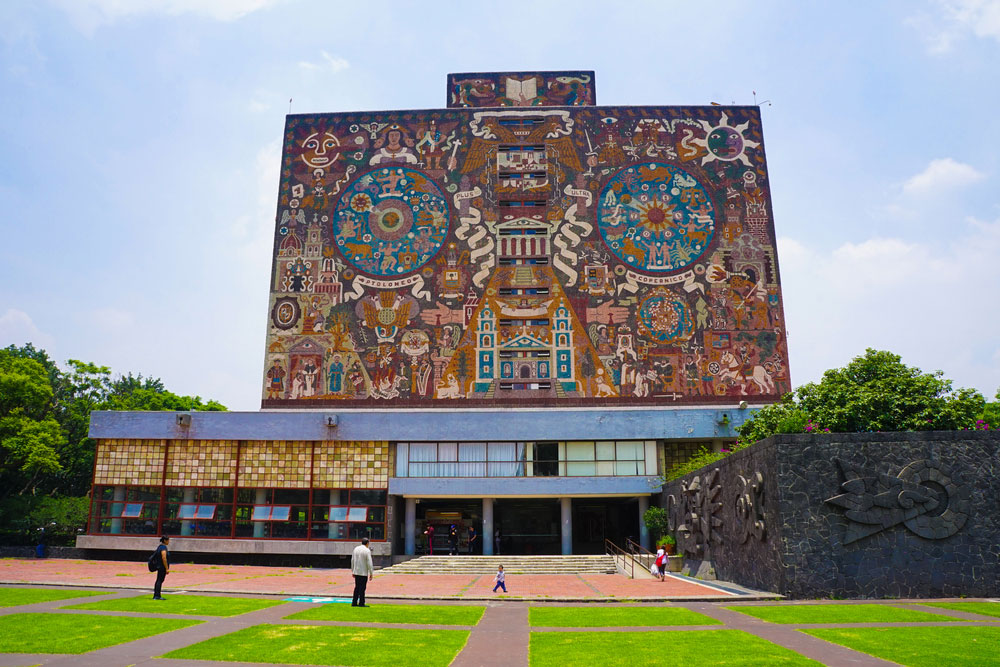 MPD collaboration
JINR
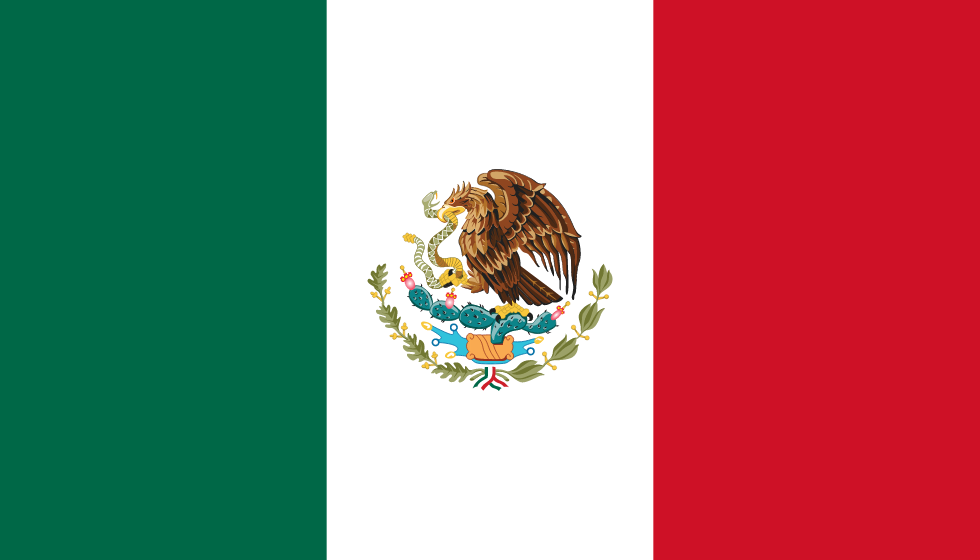 Tier-1
920 slots
CICC/Tier-2
1000 slots
Cloud
80 slots
Govorun
184-870 slots
NICA Cluster
250 slots
UNAM
100 slots
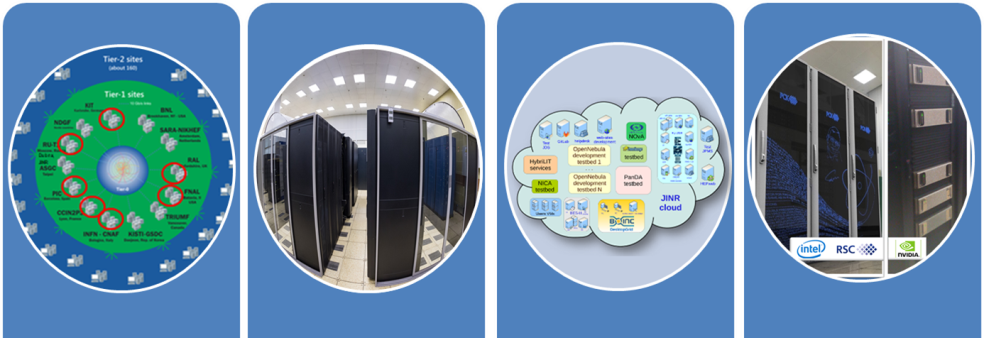 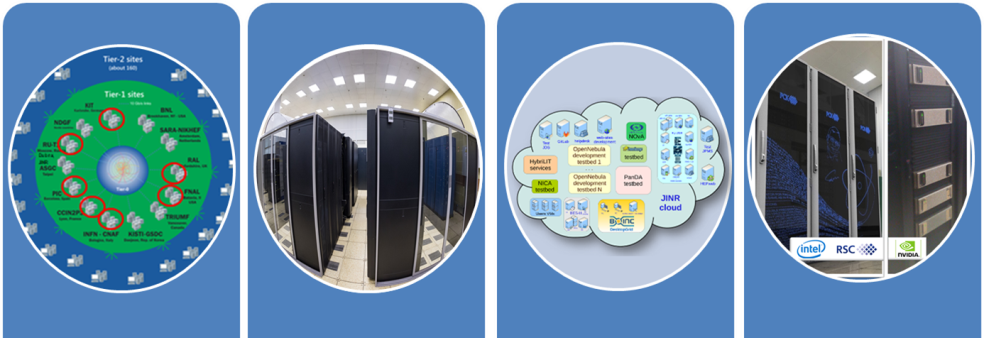 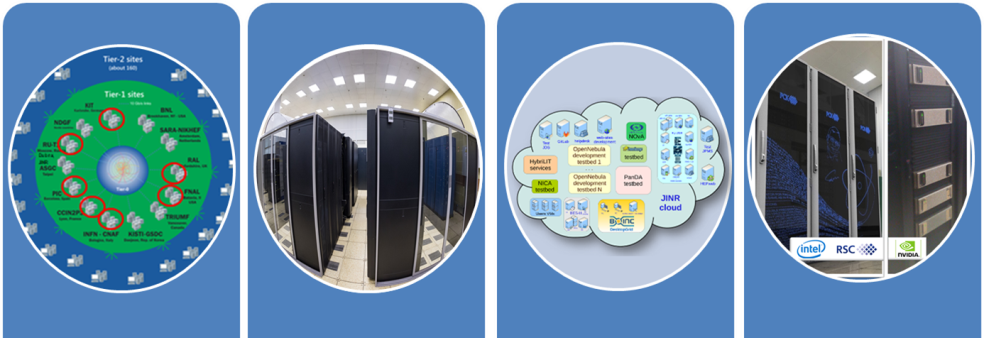 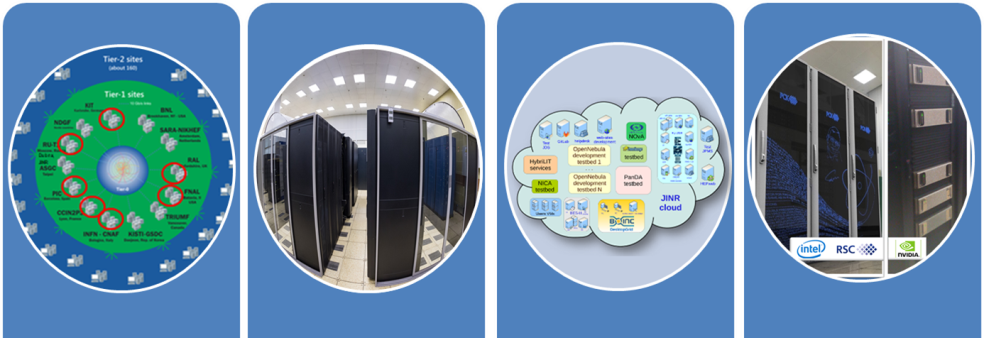 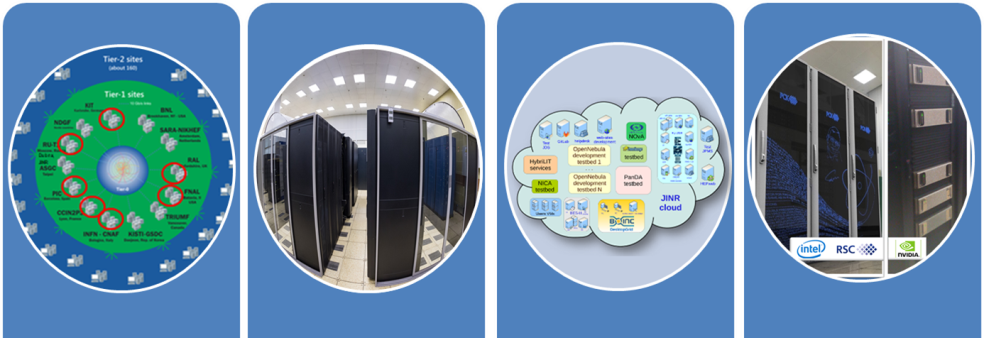 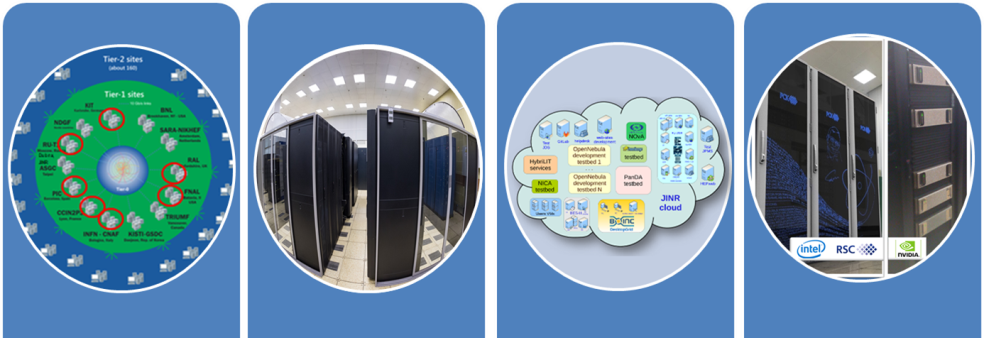 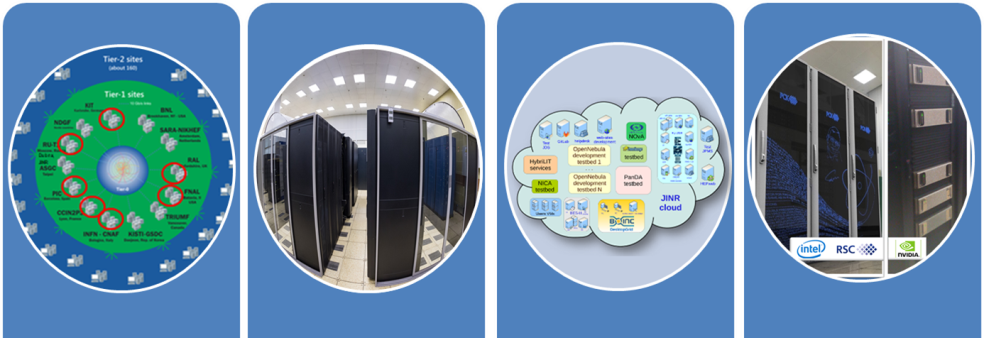 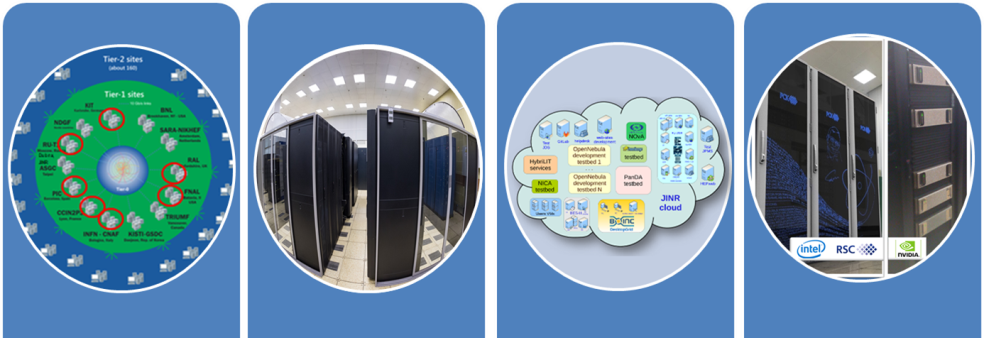 Clouds
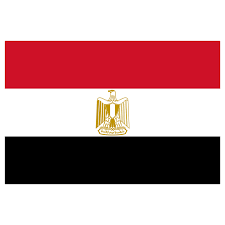 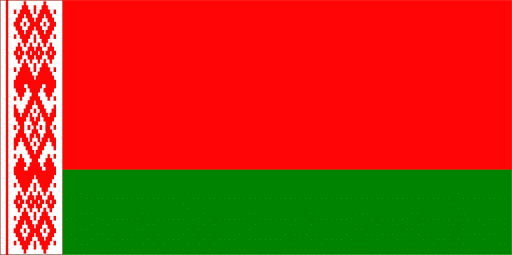 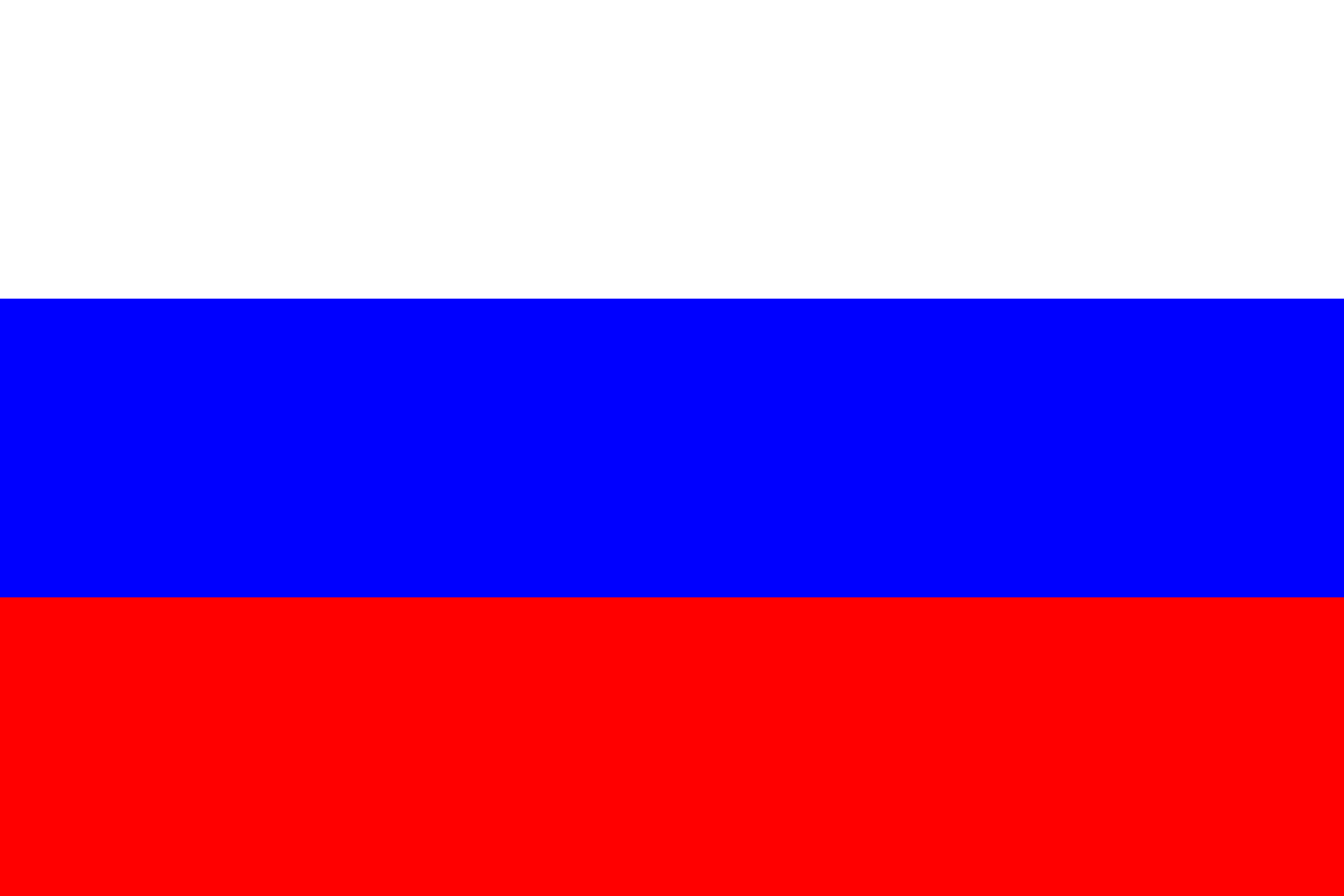 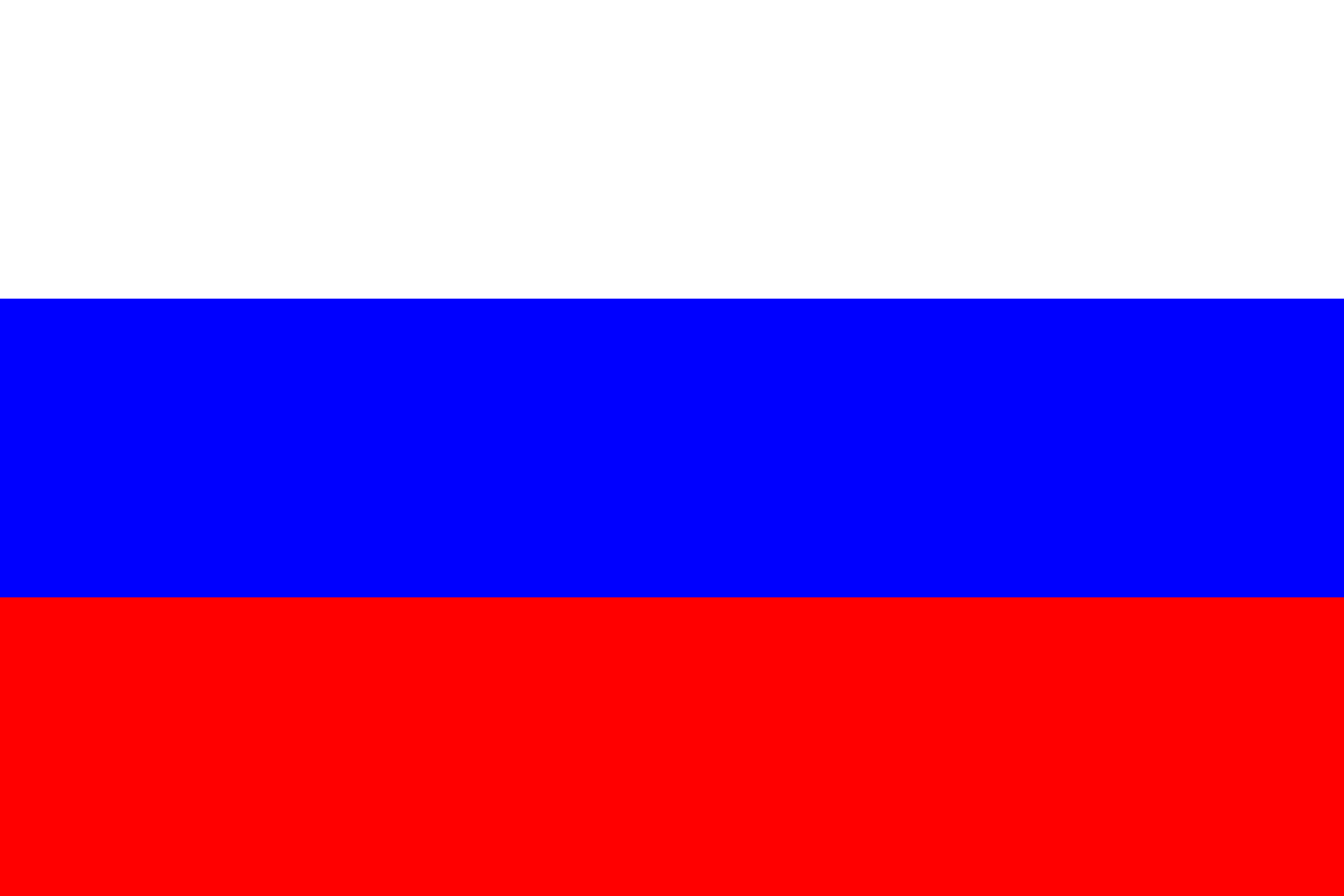 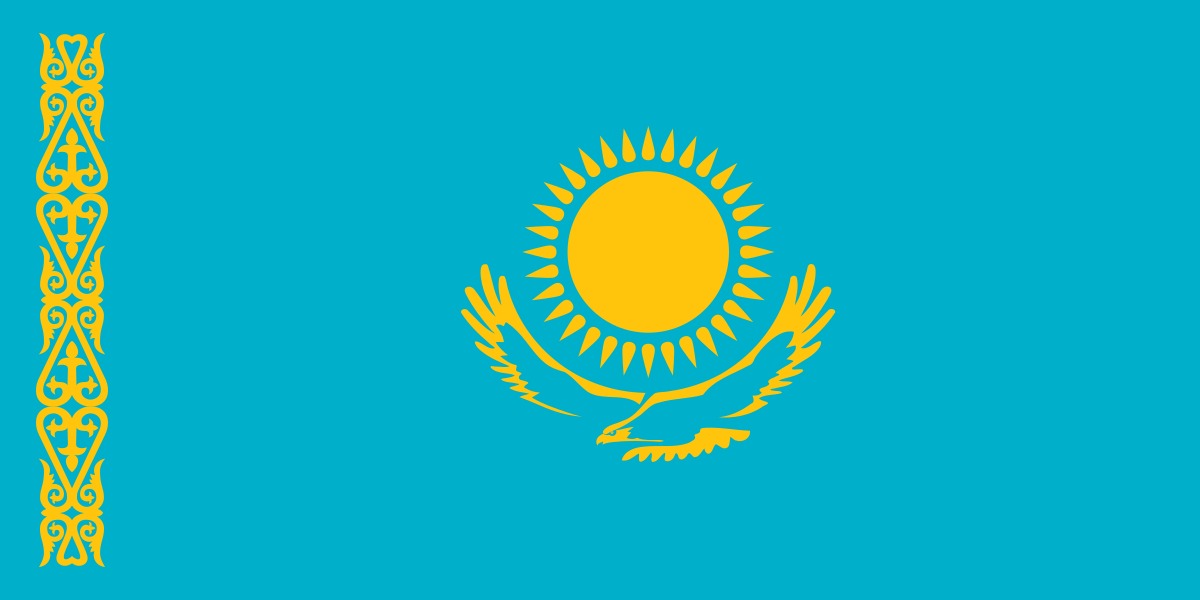 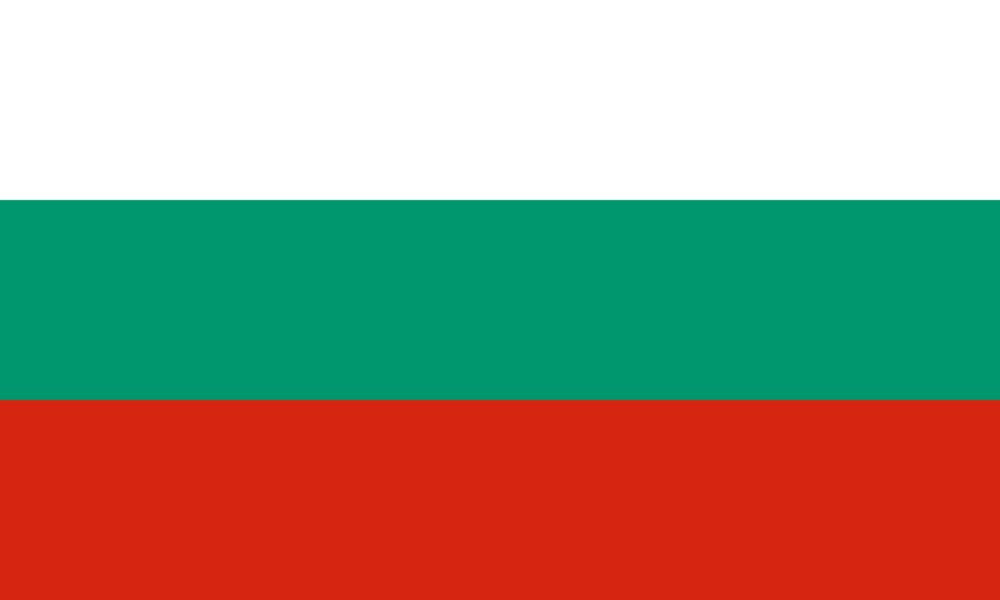 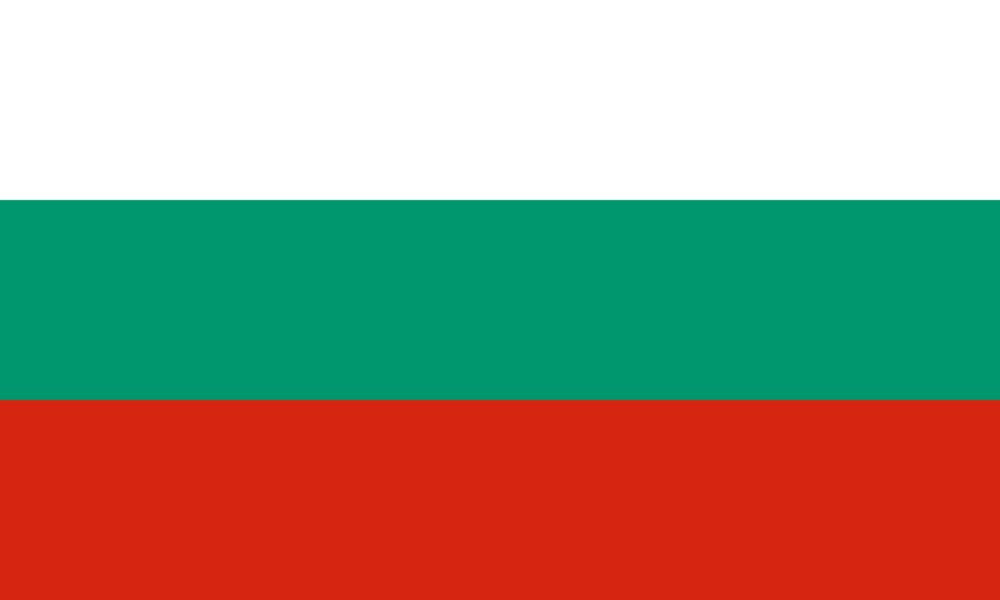 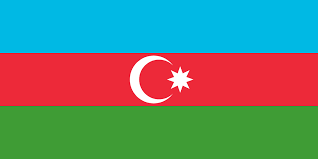 IPANAS
16 slots
INP
132 slots
SU
48 slots
INRNE
20 slots
INP
50 slots
NOSU
84 slots
STI-SCI
98 slots
REA Plehanova
132 slots
Total amount of cores exceeds 3000
12
Steps
1. DIRAC setup, configuration, development and tuning
2. Integration of computing and storage resources
3. Elaboration of approaches for effective use of resources
13
What do we use DIRAC for?
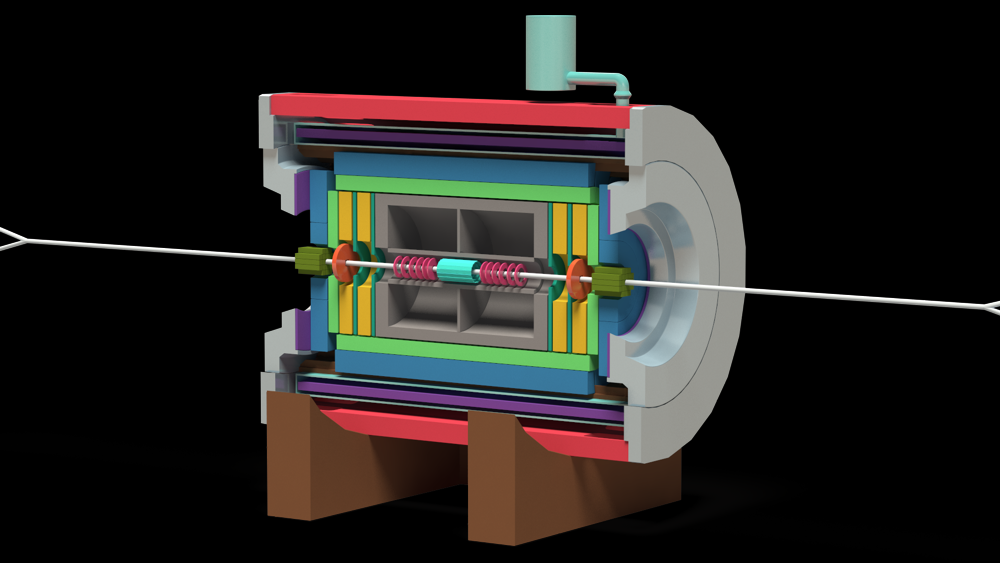 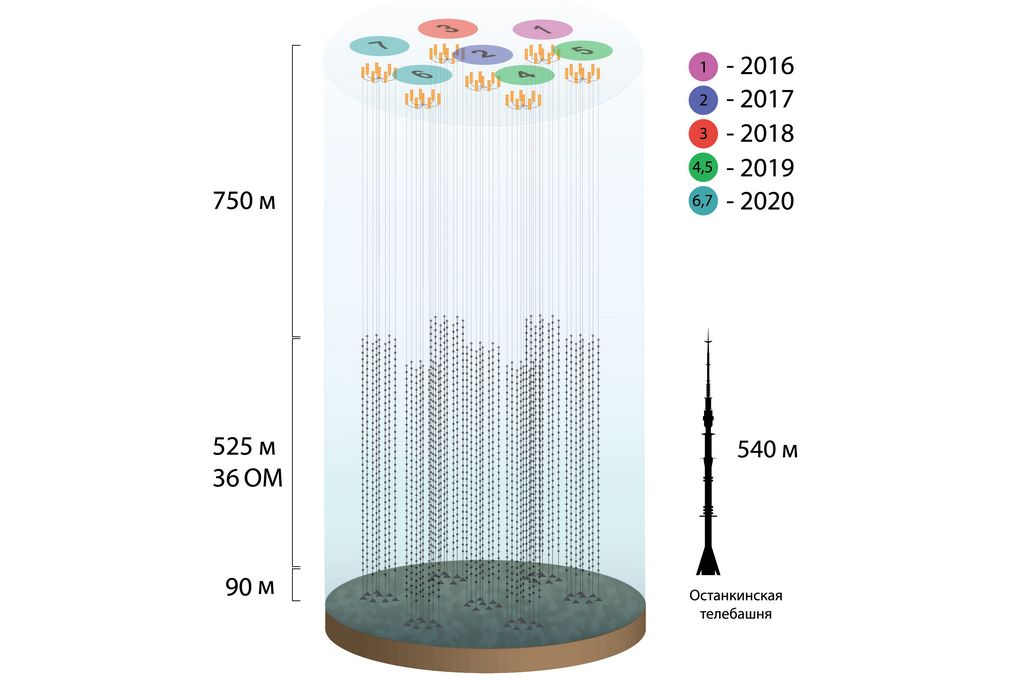 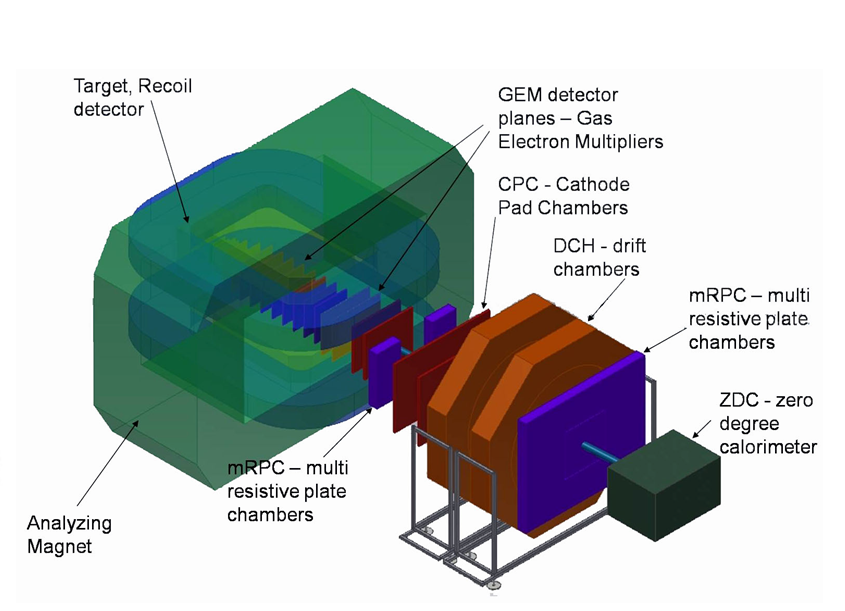 BM@N
Baikal-GVD
MPD@NICA
Monte-Carlo – Real
Reconstruction – Tests
Monte-Carlo – Real
Analysis – Maybe
Monte-Carlo – Real
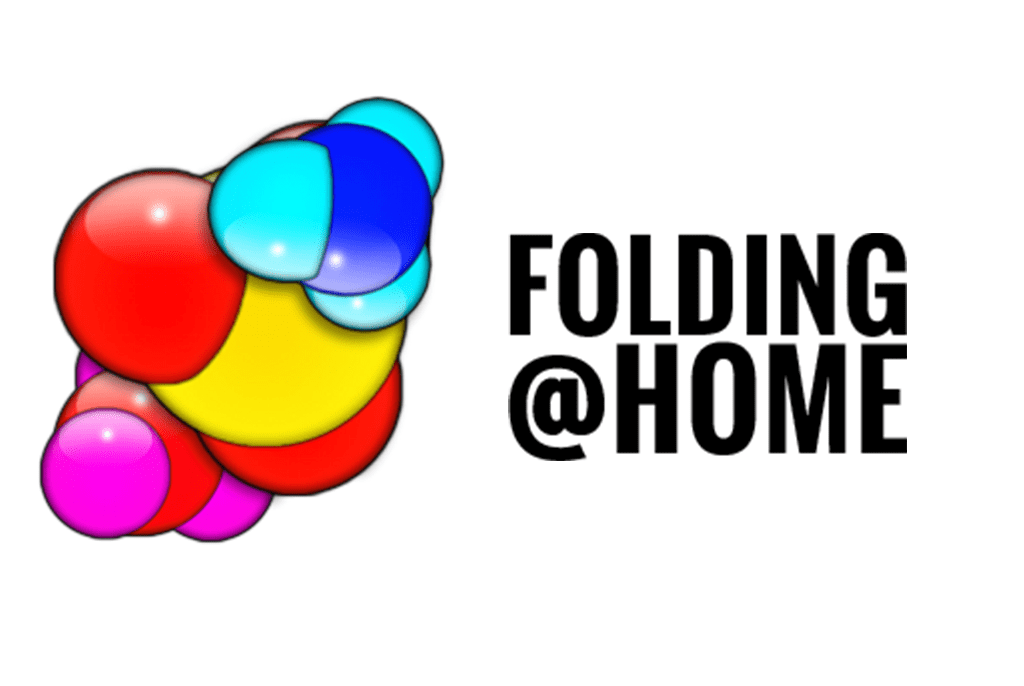 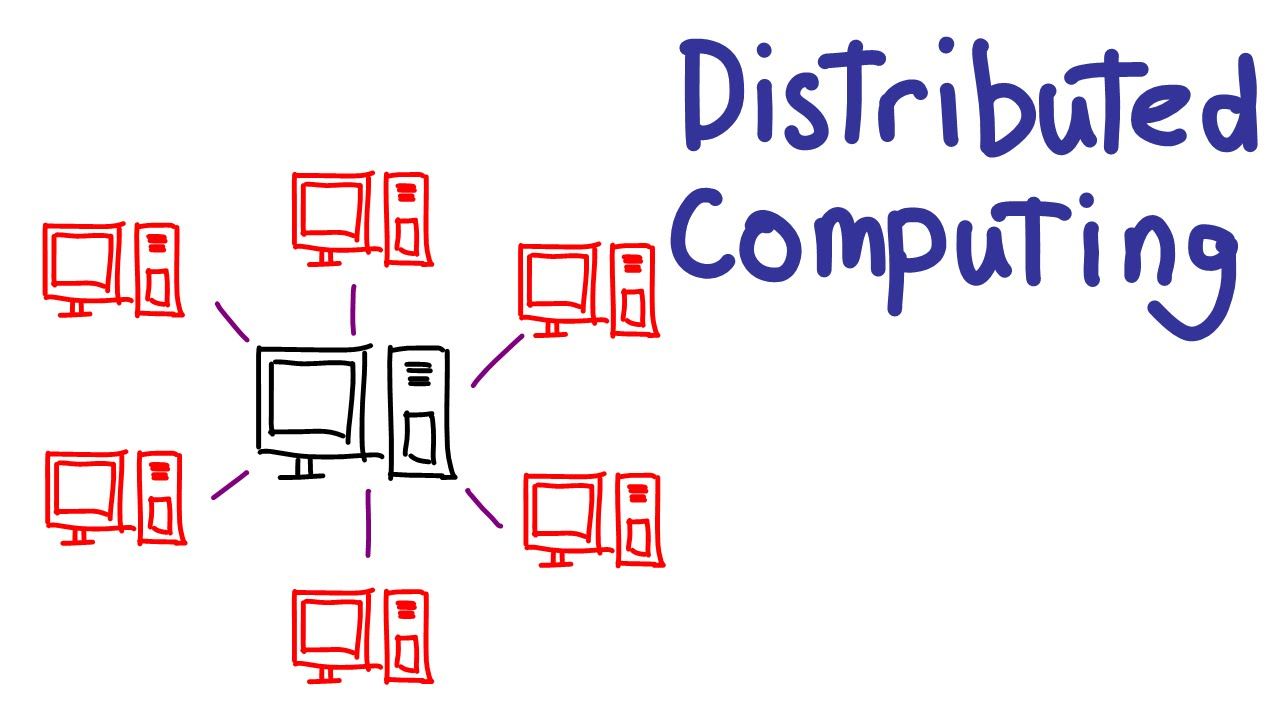 Teaching
Folding@HOME
14
Statistics: jobs done
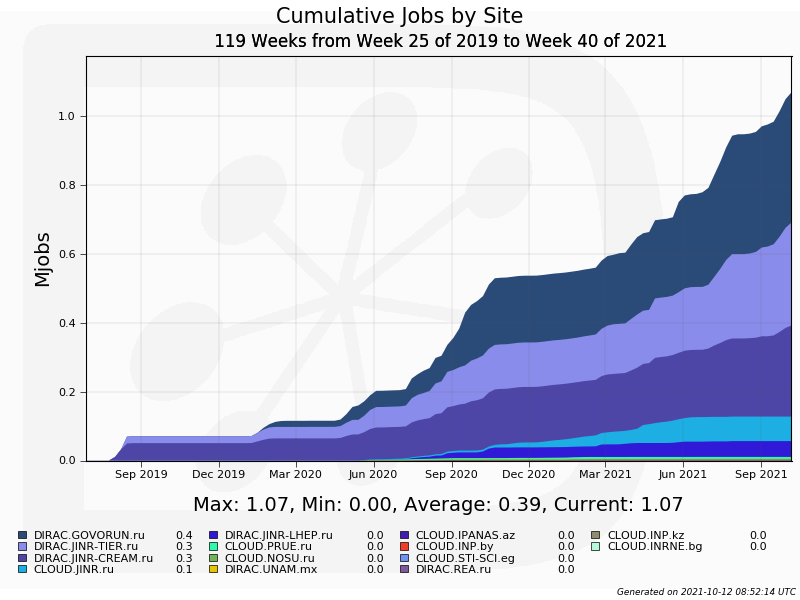 1 Million jobs
15
Statistics: normalized time
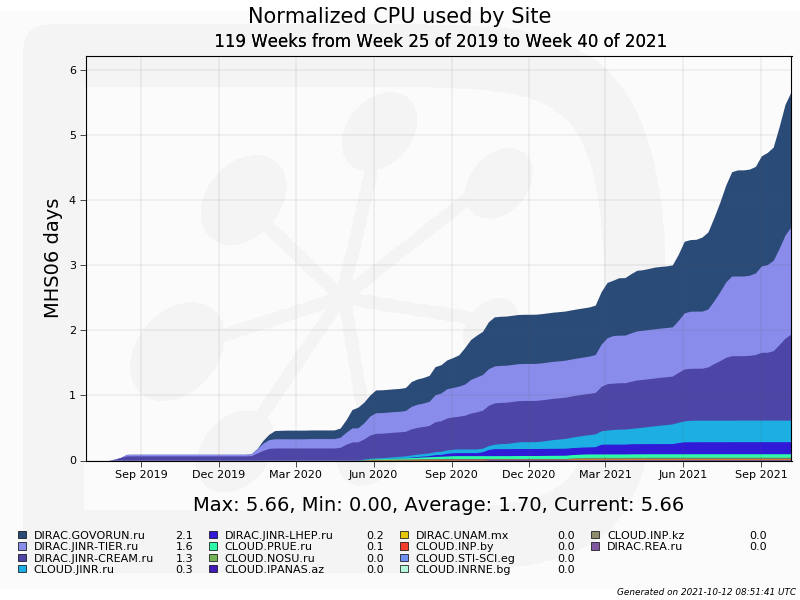 870 years
of computation on one core
16
Contribution: normalized time
Use of all resources united by DIRAC increase speed at least 2.7 times. (Compared with use of only Govorun supercomputer)
17
Ratio: between experiments[5]
18
Individual CPU core performance study[6]
Centralized job management gives possibility for centralized and unified performance study of different computing resources.

Before running user jobs DIRAC Pilots execute benchmark for CPU core they are running on. 

Benchmark is DiracBenchmark2012 or DB12. It  evaluate just CPU core performance. Disk I/O, RAM speed, Network, CPU caches and other highly important aspects of performance are neglected by DB12.
19
New: performance analysis
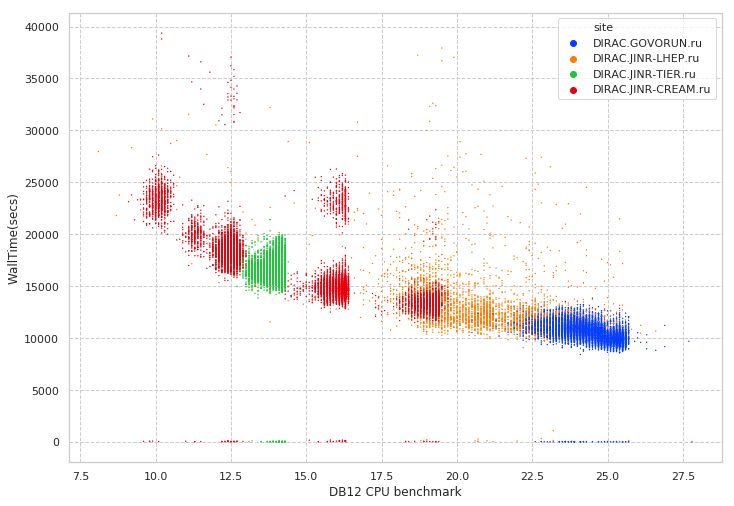 20
Discoveries
Wrong AMD processors estimation
Speed loss on high ram Govorun nodes
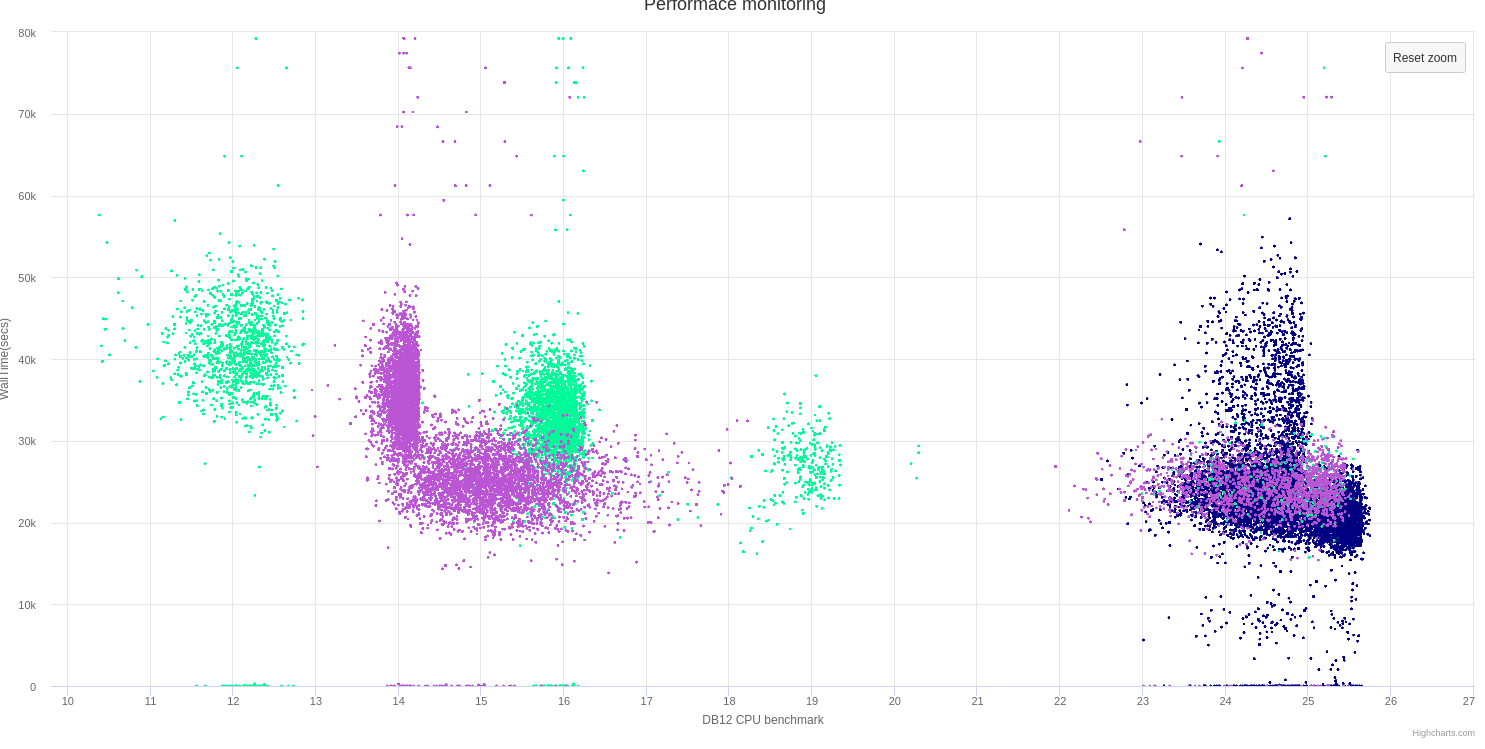 21
Conclusion
After 2 years of active operations, DIRAC proved to be useful and effective tool for HTC jobs in JINR.
>1M jobs successfully done (870 years of wall time).
So far, all available major computing resources were successfully integrated to DIRAC.
DIRAC is used not only as workload management system but also as a data management system. And tests to use it as workflow management system were successfully performed.
All this could not be possible without cooperation with users and resource administrators
22
List of participants
DIRAC: Igor Pelevanyk, Andrey TsaregorodtzevBaikal-GVD: Dmitry ZaborovBM@N: Konstantin Gertsenberger, Dmitry TsvetkovMPD: Oleg Rogachevskiy, Andrey MoshkinSPD: Alexey Zhemchugov, Katherin ShtejerResponsible for resources:Cloud:   Nikolay Kutovskiy, Nikita BalashovdCache:   Vladimir Trofimov Govorun:   Dmitry Podgainy, Dmitry Belyakov, Maxim ZuevLHEP cluster: Boris SchinovTier-1,Tier-2, EOS:   Valery Mitsyn
23
Detailed articles
1. Gergel, V., V. Korenkov, I. Pelevanyuk, M. Sapunov, A. Tsaregorodtsev, and P. Zrelov. 2017. Hybrid Distributed Computing Service Based on the DIRAC Interware.
2. Korenkov, V., Pelevanyuk, I. & Tsaregorodtsev, A. 2019, "Dirac system as a mediator between hybrid resources and data intensive domains", CEUR Workshop Proceedings, pp. 73.
3. Balashov, N.A., Kuchumov, R.I., Kutovskiy, N.A., Pelevanyuk, I.S., Petrunin, V.N. & Tsaregorodtsev, A.Y. 2019, "Cloud integration within the DIRAC Interware", CEUR Workshop Proceedings, pp. 256.
4. Korenkov, V., Pelevanyuk, I. & Tsaregorodtsev, A. 2020, Integration of the JINR hybrid computing resources with the DIRAC interware for data intensive applications.
5. Kutovskiy, N., Mitsyn, V., Moshkin, A., Pelevanyuk, I., Podgayny, D., Rogachevsky, O., Shchinov, B., Trofimov, V. & Tsaregorodtsev, A. 2021, "Integration of Distributed Heterogeneous Computing Resources for the MPD Experiment with DIRAC Interware", Physics of Particles and Nuclei, vol. 52, no. 4, pp. 835-841.
6. Pelevanyuk, I., "Performance evaluation of computing resources with DIRAC interware", AIP Conference Proceedings 2377, 040006 (2021)
24